ŠTEVILO SAMOSTALNIKA
ZA DELO POTREBUJEŠ DZ, str. 80 in 81.
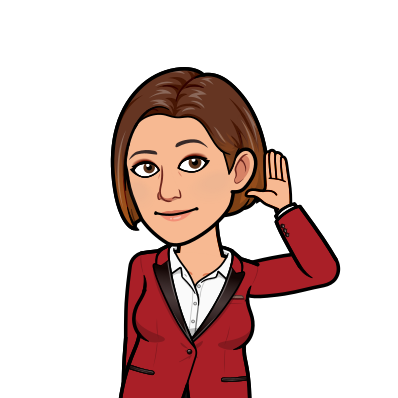 Klikni na zvočnik, nato puščico in poslušaj razlago.
V DZ rešite naslednje naloge: str. 81/2.b, str.82.